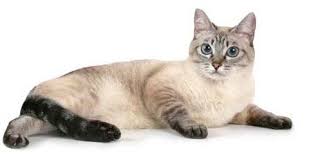 Українська мова
2 клас 
Досліджую текст Урок 108
Розрізняю текст-розповідь і текст-опис
Емоційне налаштування
Вибери світлину, яка найбільше підходить до твоїх емоцій зараз. Поміркуй, чому.
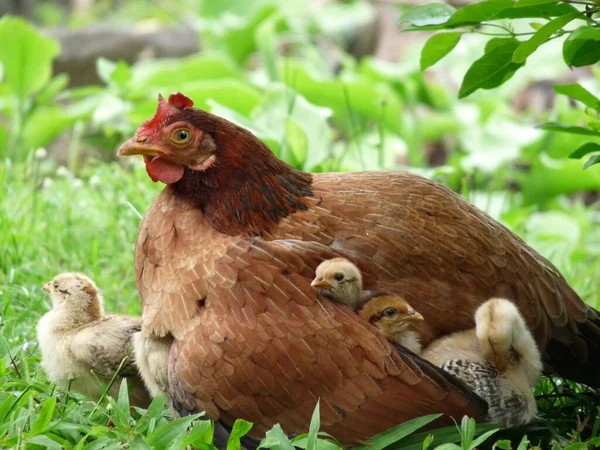 Дзвоник пролунав веселий, 
Дружно всіх він кличе в клас. 
І цікаве на уроці
Пропоную я для вас.
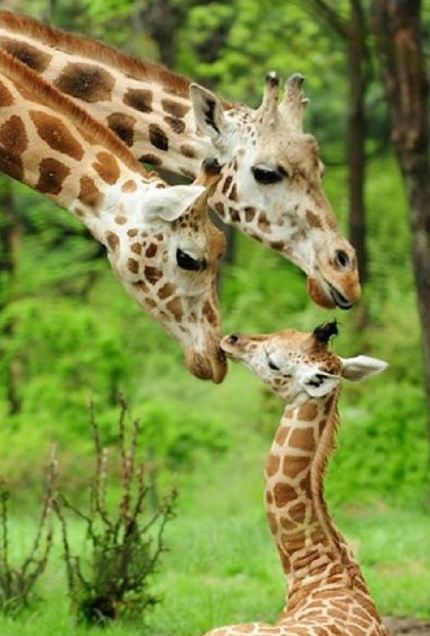 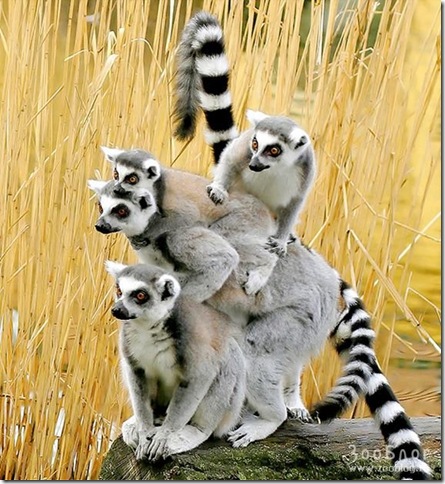 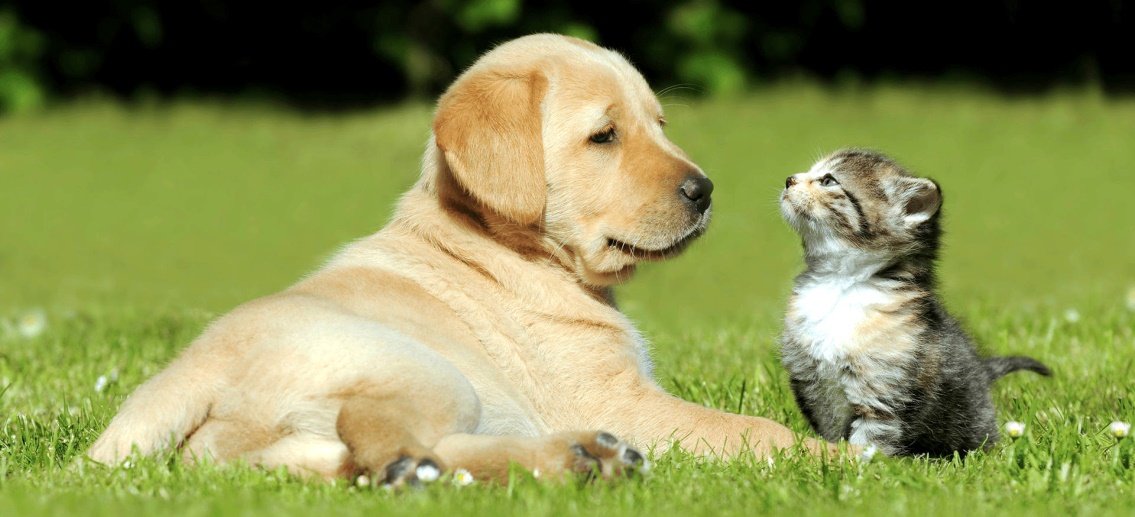 Гра «Закінчи речення»
Текст утворюють зв'язані … 

Речення в тексті розміщені в певній …

До тексту можна дібрати …

Заголовок повідомляє, про що …

Текст має 3 частини:
за змістом речення.
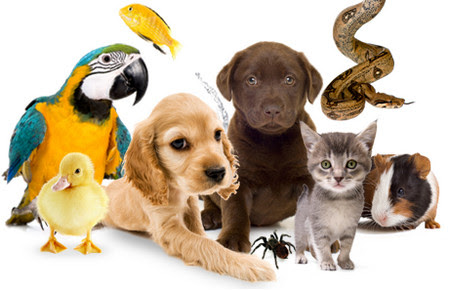 послідовності.
заголовок.
йтиметься в тексті.
Зачин, основна частина, кінцівка.
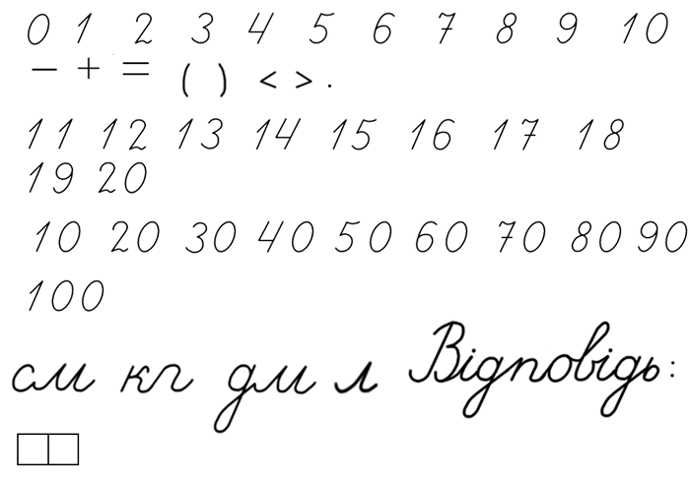 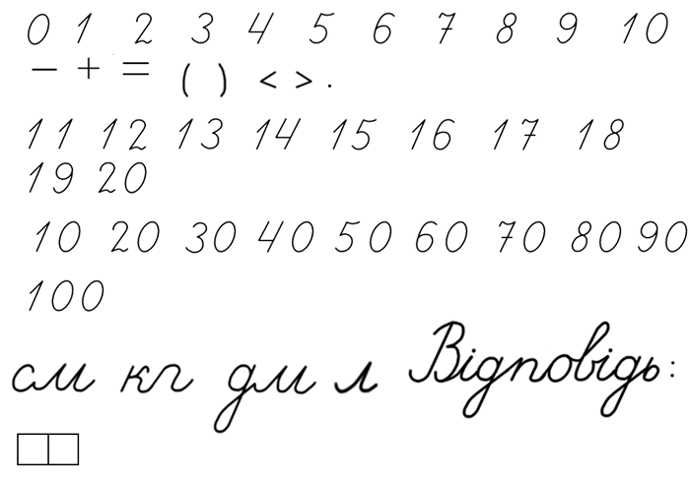 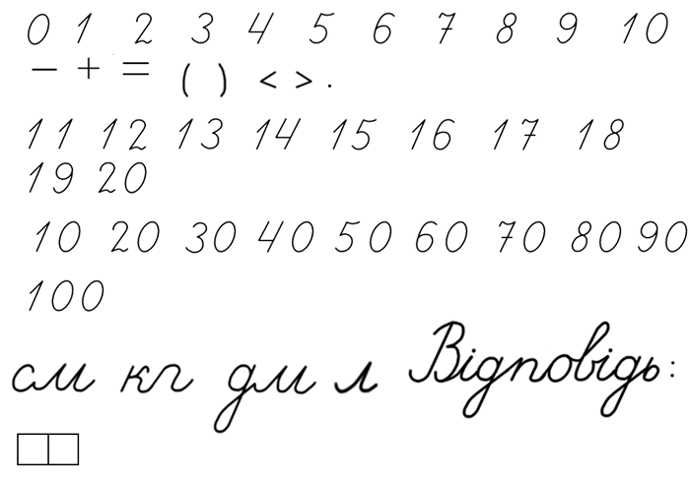 Повідомлення теми уроку
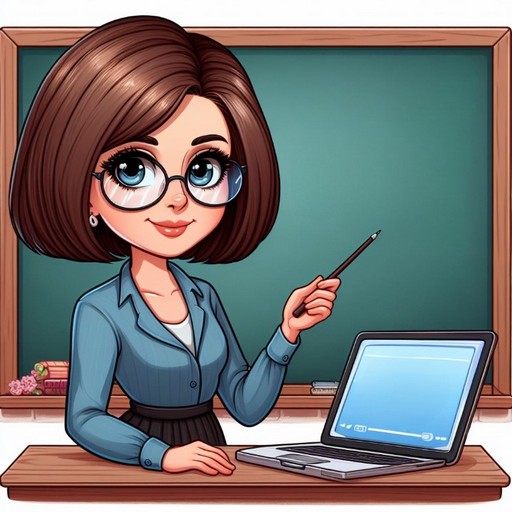 Сьогодні на уроці української мови ми будемо вчитися розпізнавати та визначати типи текстів, знаходити потрібну інформацію в оголошенні. Дізнаємось цікаві історії про тварин.
Прочитай слово. Як ти його розумієш? Запиши це слово. Поділи на склади, побудуй звукову схему, постав наголос. Запиши кількість букв, звуків, складів
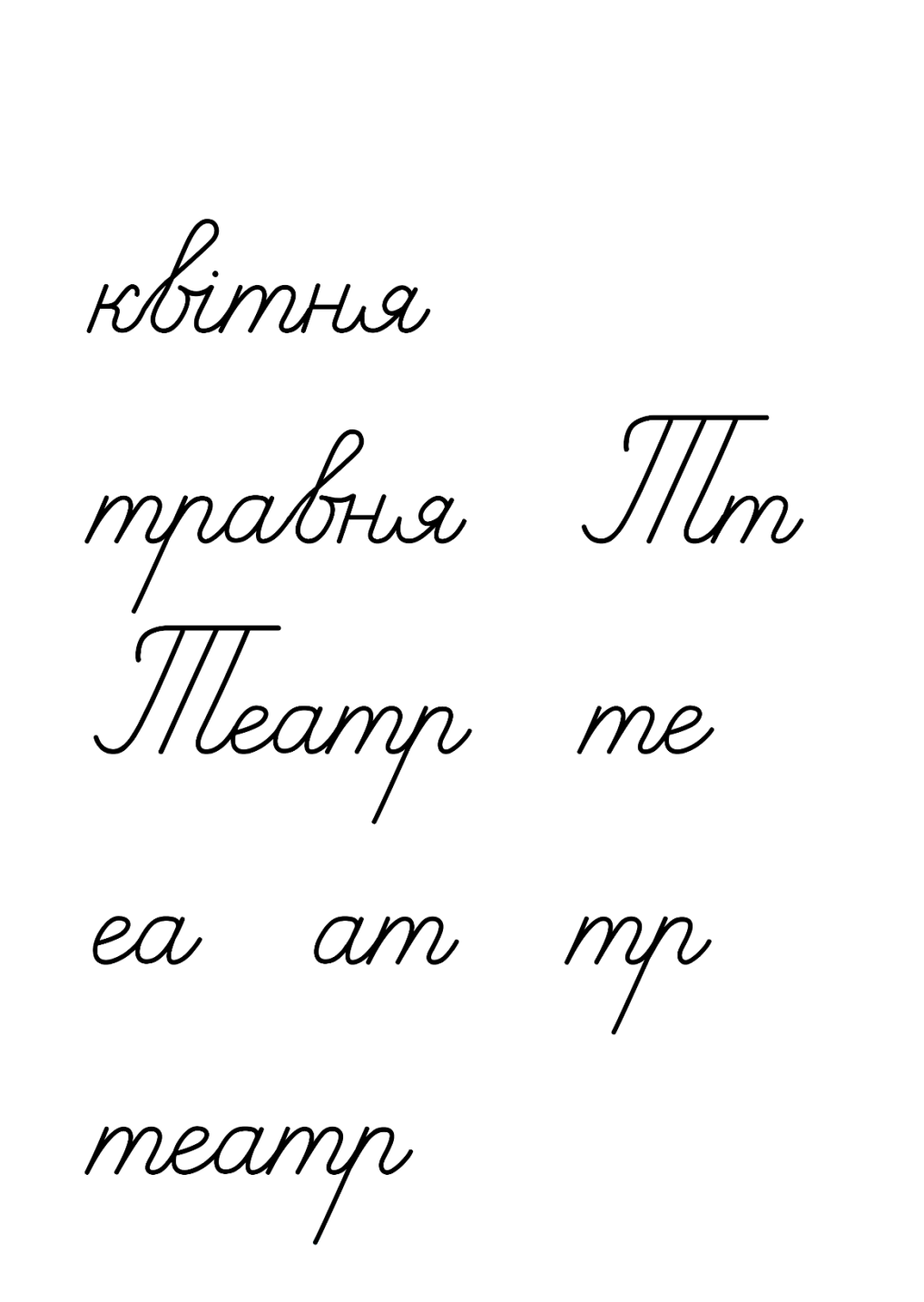 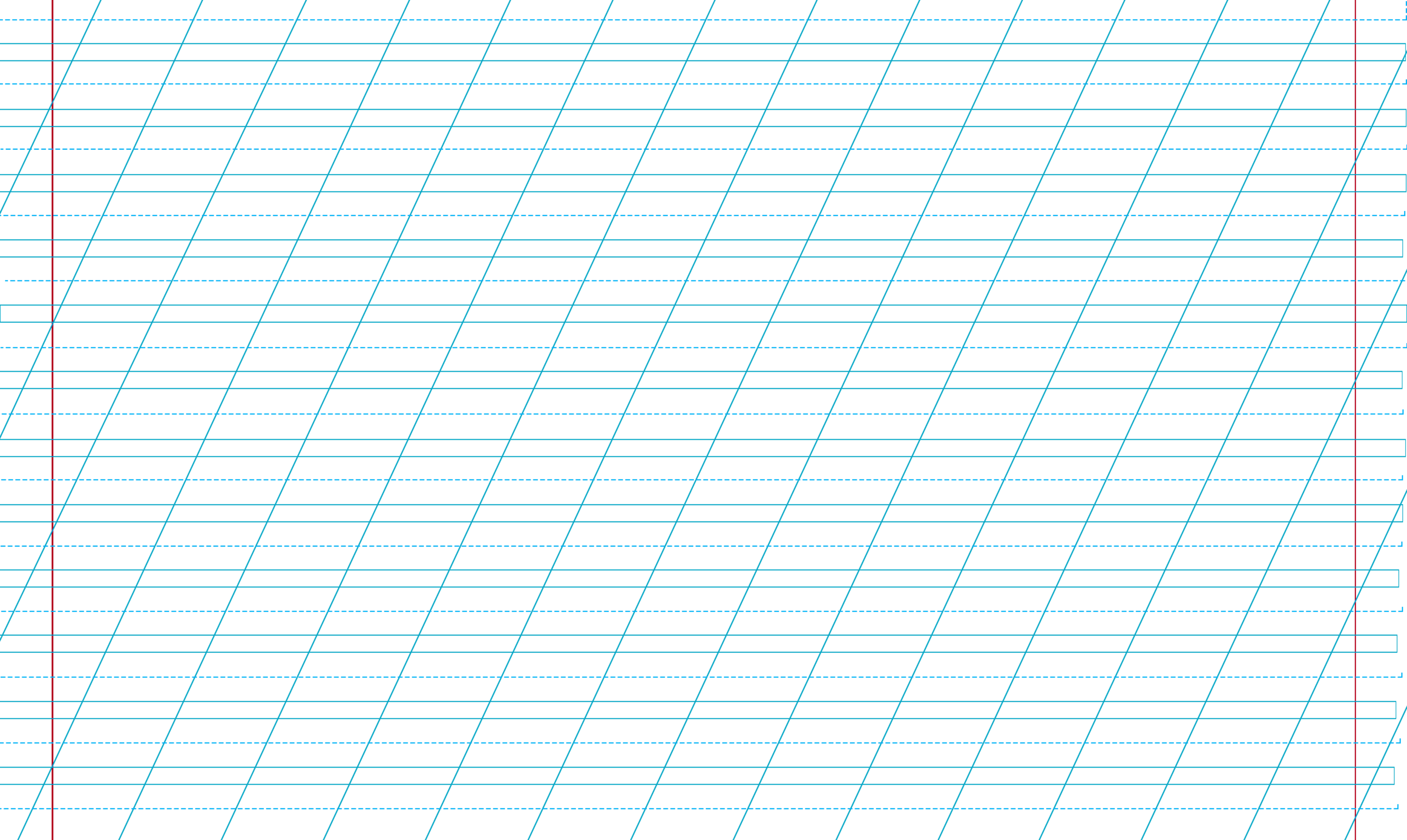 ˊ
– о – – о = о =
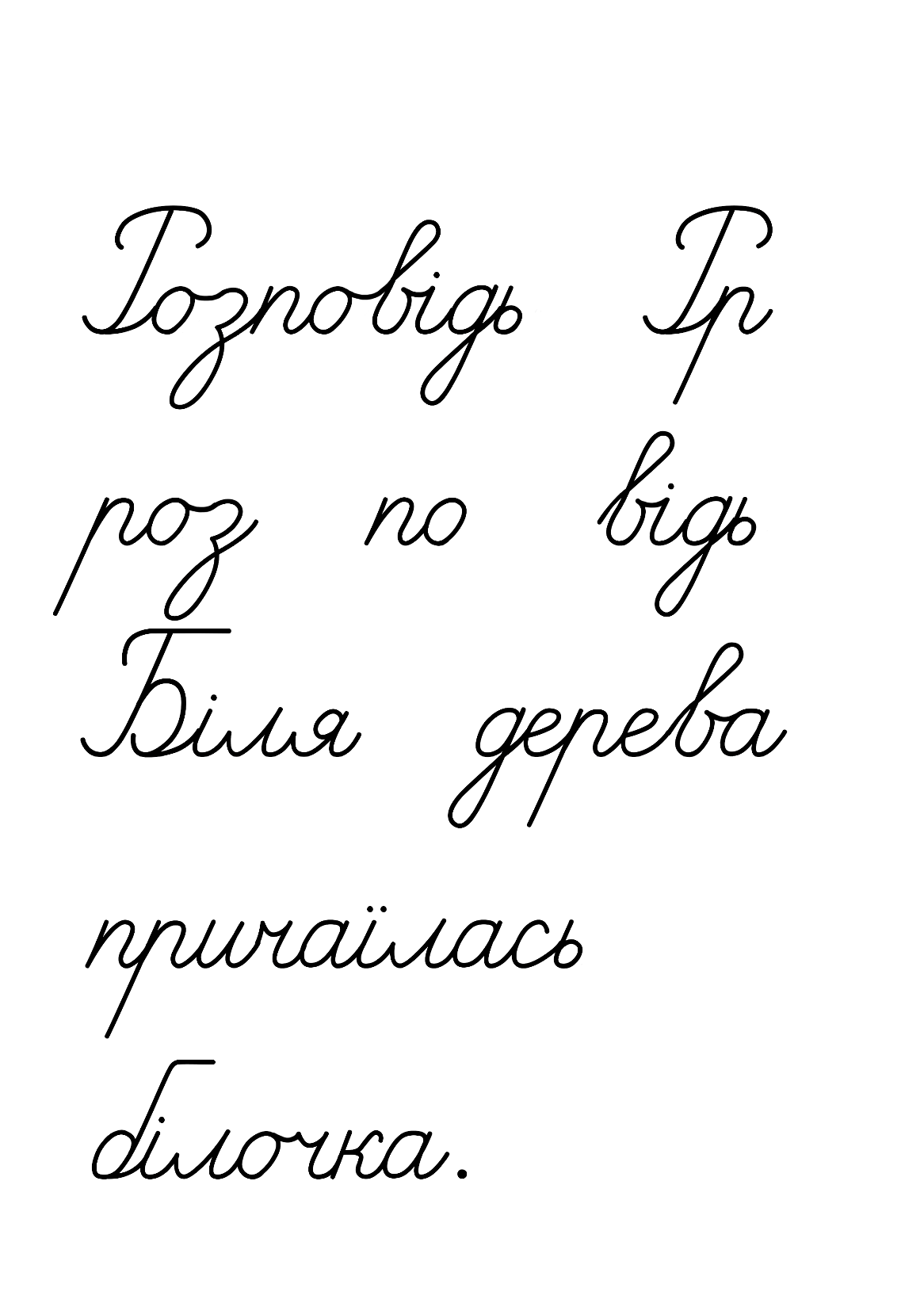 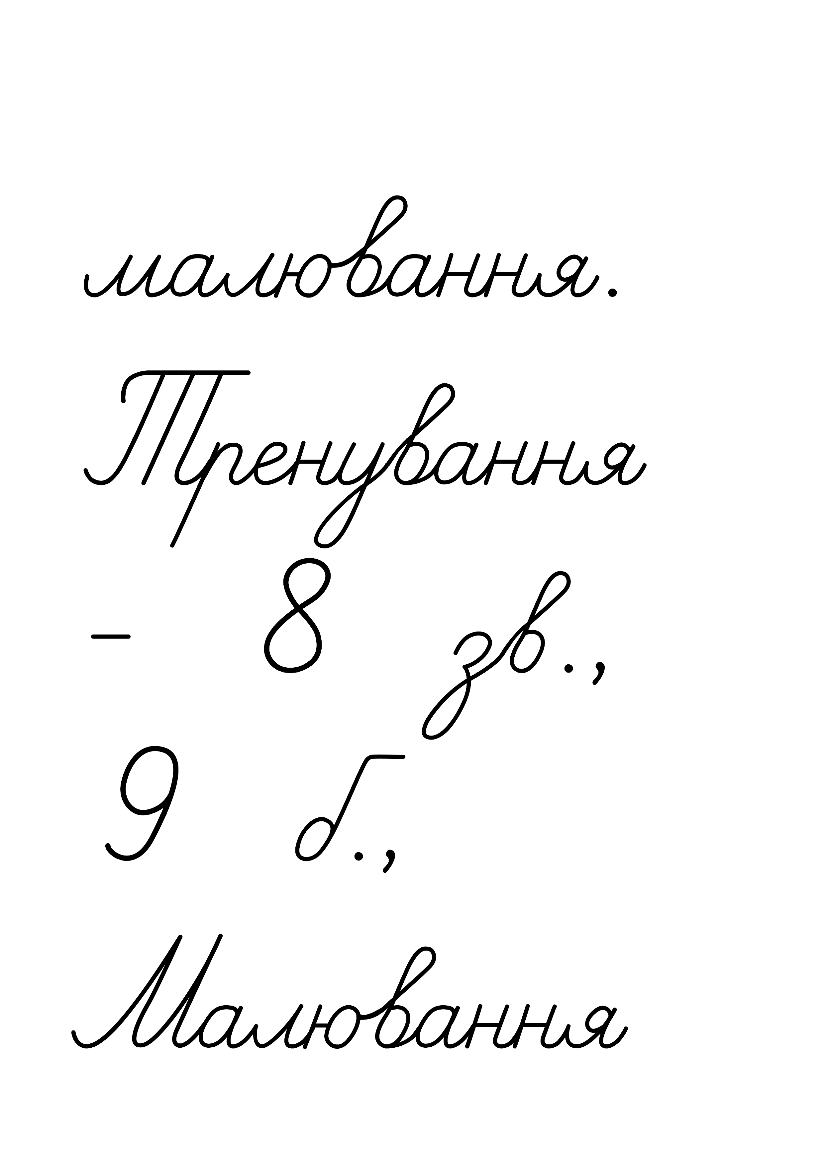 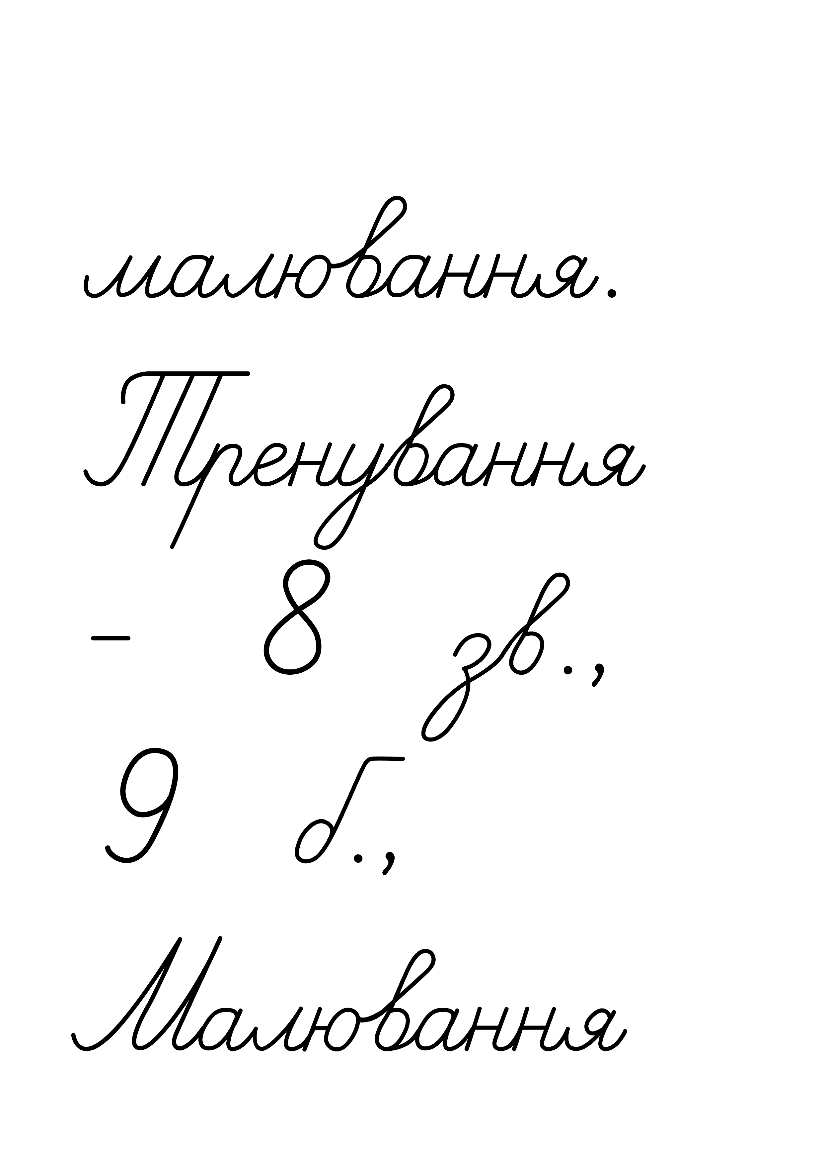 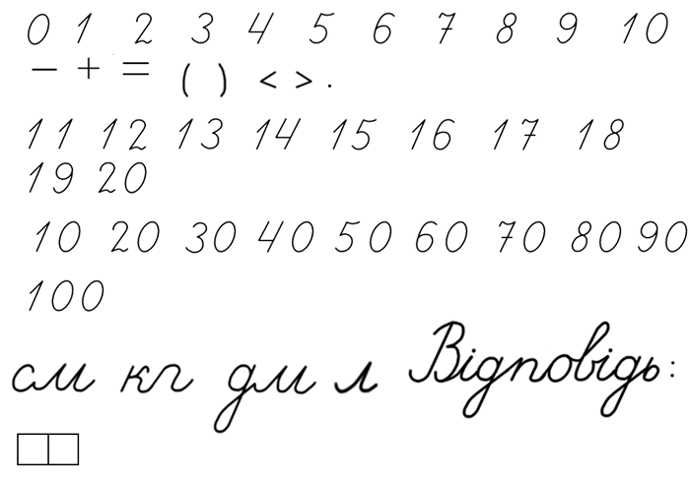 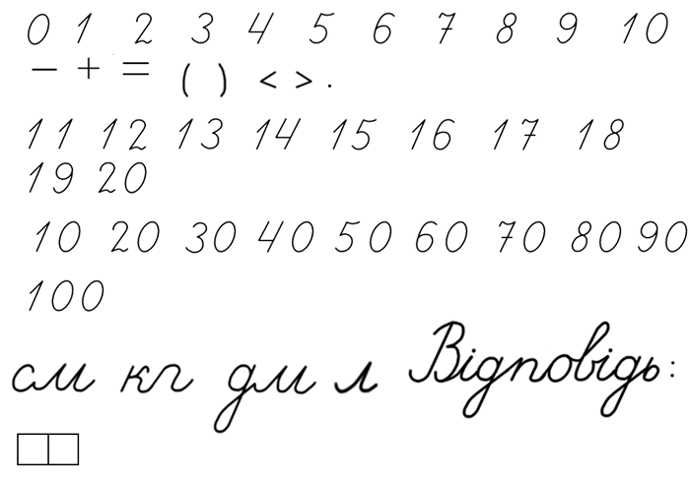 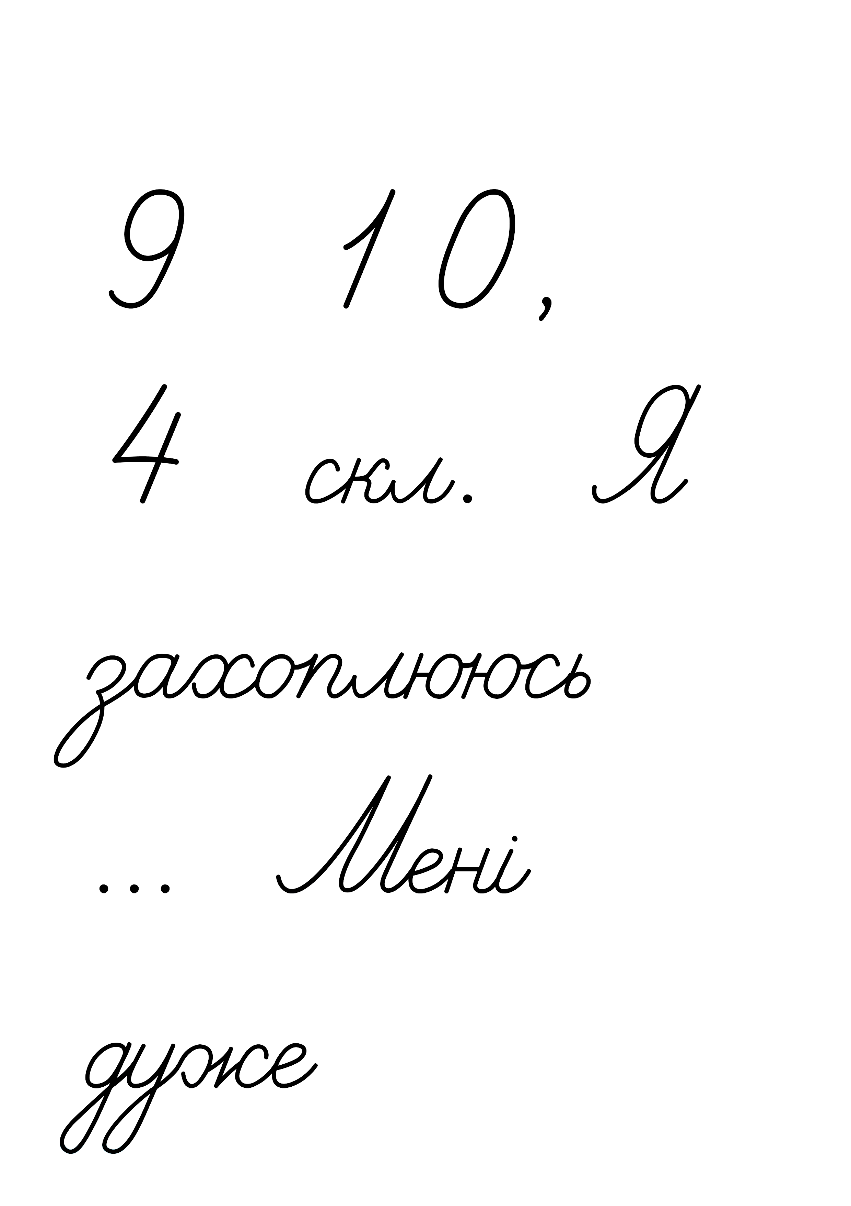 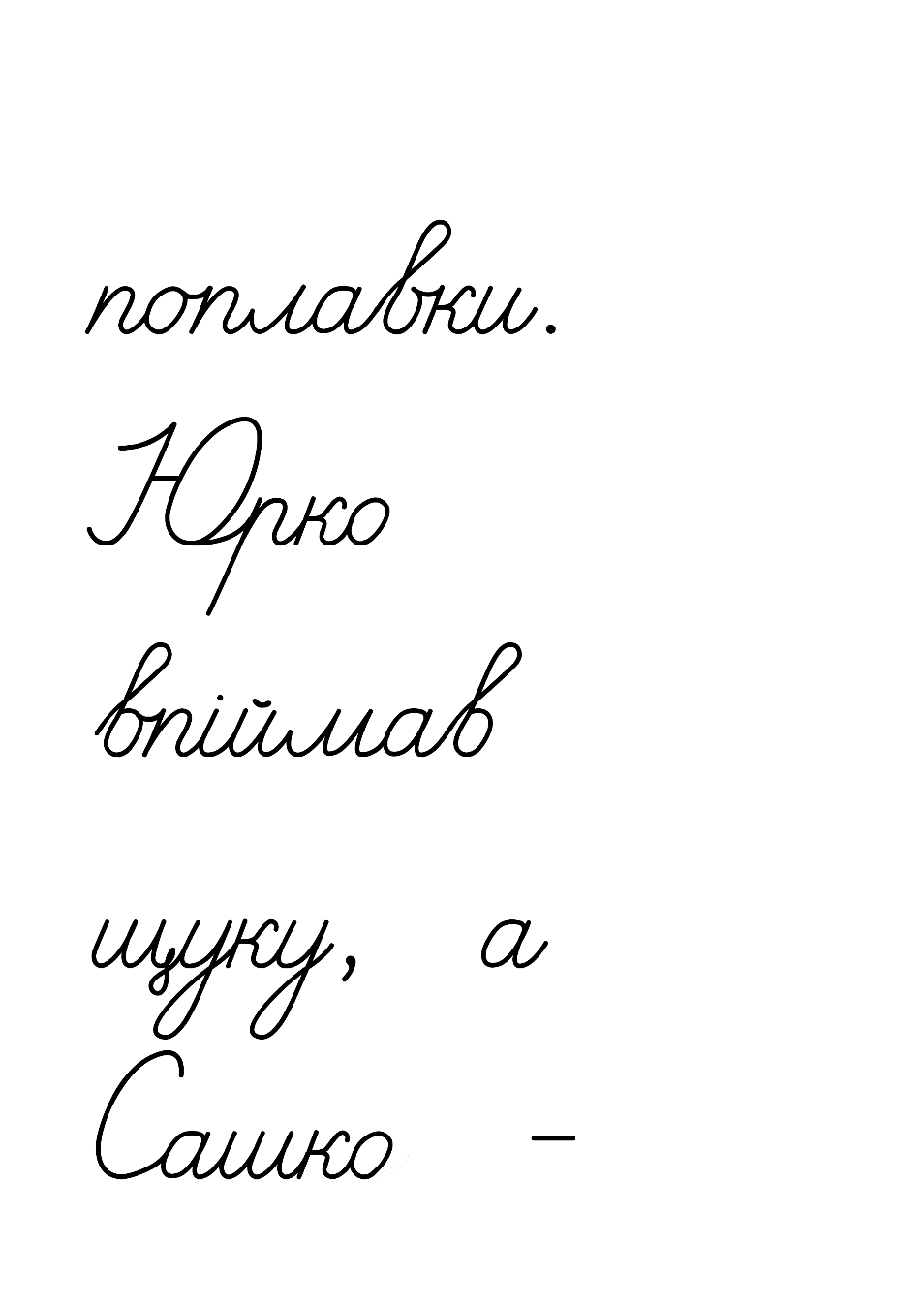 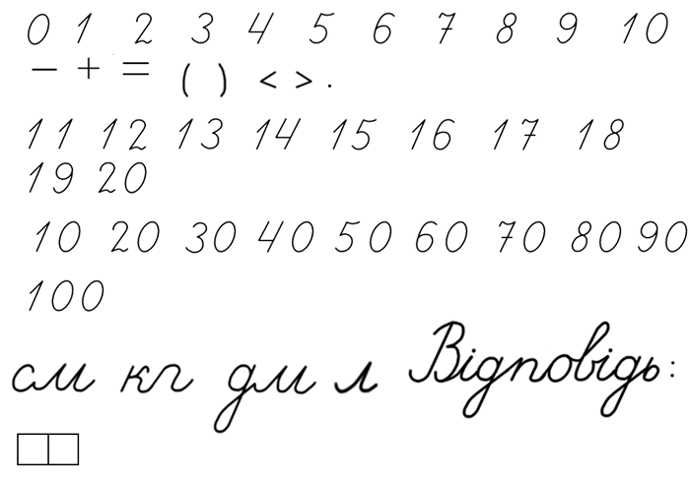 Прочитай два тексти
Кіт Димок великий і пухнастий. Шерсть у нього сіра, як дим. Хвіст довгий і розкішний. У кота великі чорні очі і маленькі гострі вушка. А ще в Димка пишні білі вуса.
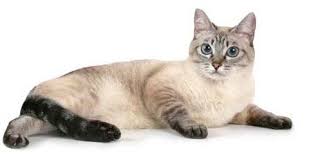 Твір-опис
Допоможи Ґаджикові визначити, який із цих текстів називається описом, а який – розповіддю. Скористайся правилом.
Є у мене кіт Димок. Він полюбляє сидіти на вікні. А ще котові подобається гратися м'ячиком. Мені цікаво дивитися, як Димок язичком вмивається, а лапками витирається.
Твір-розповідь
Розповідь – це текст, у якому про щось розповідається.
Опис – це текст, у якому щось або хтось описується.
Підручник.
Сторінка
131
Спиши текст, який тобі більше сподобався.
Кіт Димок великий і пухнастий. Шерсть у нього сіра, як дим. Хвіст довгий і розкішний. У кота великі чорні очі і маленькі гострі вушка. А ще в Димка пишні білі вуса.
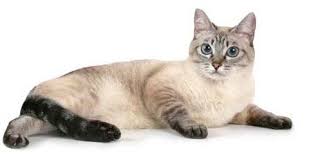 Придумай йому заголовок.
Є у мене кіт Димок. Він полюбляє сидіти на вікні. А ще котові подобається гратися м'ячиком. Мені цікаво дивитися, як Димок язичком вмивається, а лапками витирається.
Кіт Димок
Підручник.
Сторінка
131
Прочитай текст
Волохан катає Тико
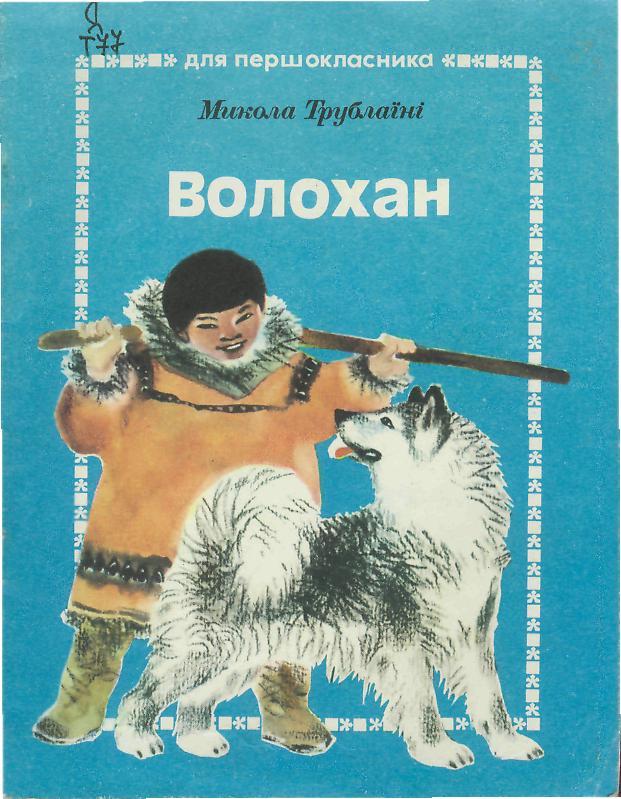 Хлопчик Тико запріг Волохана в свої нарти. Це такі саночки, що в них запрягають собак.
      Волохан швидко побіг. На нартах сидів Тико. Приємно й хороше було кататись. Кілька разів Волохан оббіг кругом хатини. 
                       за Миколою Трублаїні
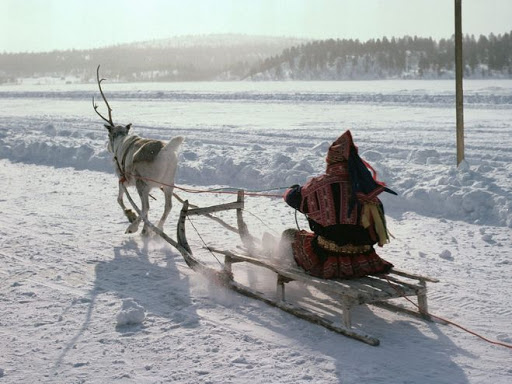 Визнач, це розповідь чи опис. 
Доведи свою думку. 
Придумай заголовок до цього тексту.
Підручник.
Сторінка
131
Напиши текст-опис про зображену на світлині тваринку за поданими запитаннями. Розпочни із заголовка.
Хто це?
Якого вона розміру і кольору?
Якого має хвоста?
Які в неї вушка?
Що нагадують очі?
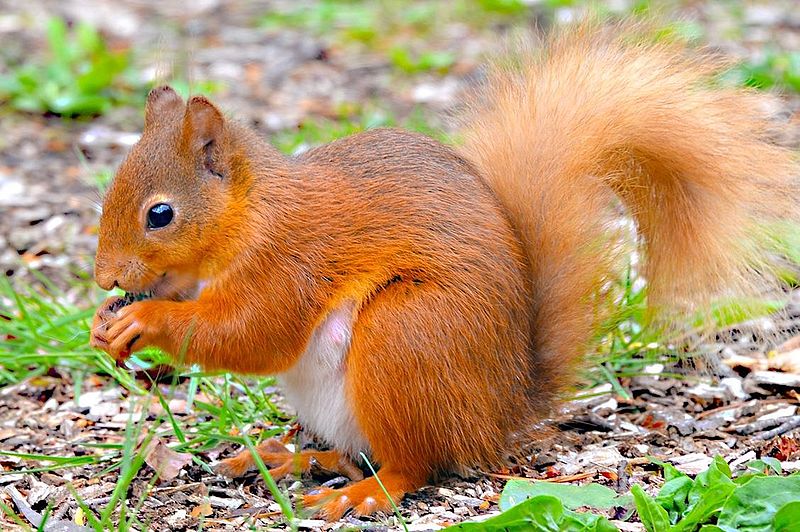 Білочка
      Білочка руда, невеликого розміру. Хвіст у неї великий і пухнастий. На голові маленькі вушка. Очі нагадують чорні намистинки.
      Білочка – руденька лісова красуня.
Підручник.
Сторінка
132
У Родзинки загубився собака. Вона написала оголошення. Прочитай його.
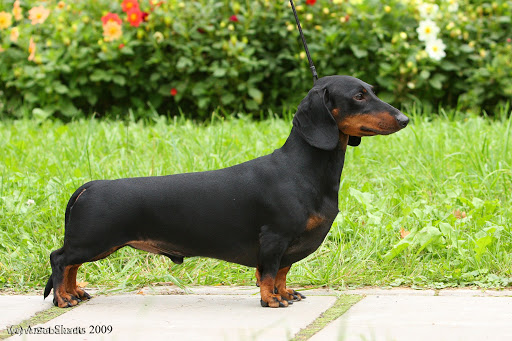 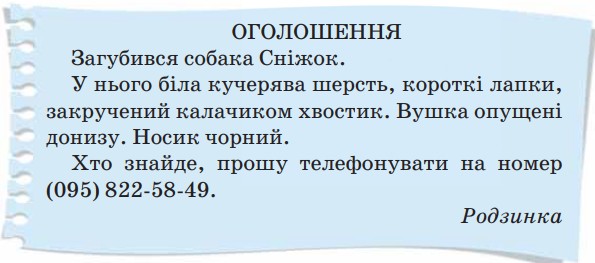 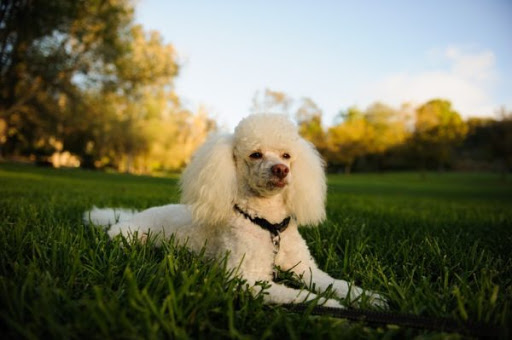 1. Як звуть собаку Родзинки? Прочитай опис собаки.
3. Що ще зазначила в оголошенні Родзинка?
4. Як ти вважаєш, навіщо потрібна така інформація?
5. Визнач, який із песиків належить Родзинці?
Підручник.
Сторінка
132
Допоможи знайти господаря іншого собаки
Для цього склади оголошення з його описом, наприклад, як Щебетунчик.
ОГОЛОШЕННЯ
      Загубився собака Бім породи такса. 
      У нього коротка чорна шерсть, короткі лапки. Вушка опущені донизу. Носик чорний.
       Хто знайде, прошу 
зателефонувати на номер 
(095) 822-58-50.
                            Щебетунчик
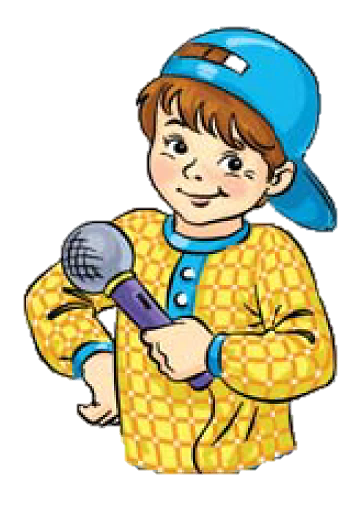 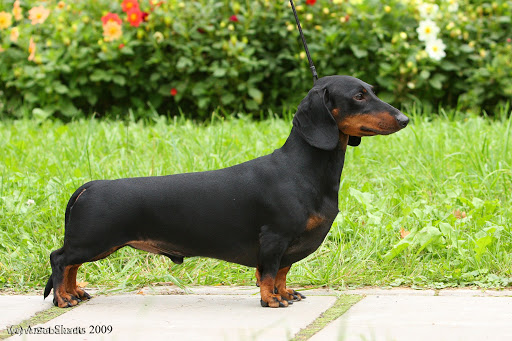 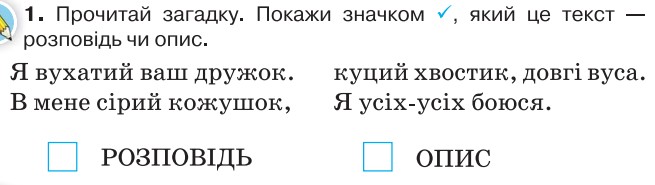 Робота в зошиті
1. Прочитай загадку. Покажи значком 𝑽, який це текст – розповідь чи опис.
𝑽
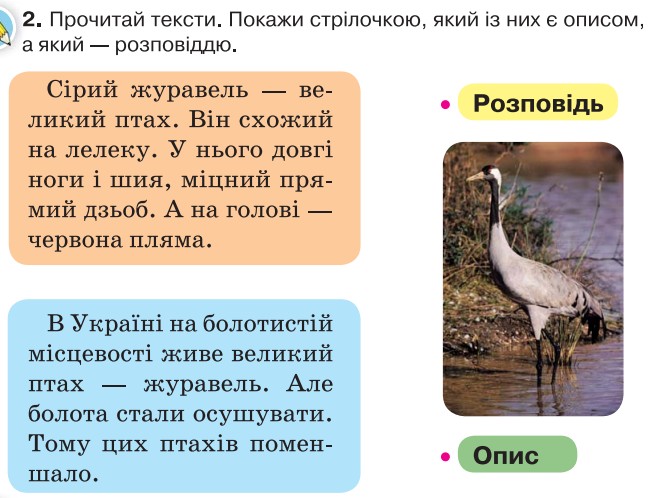 2. Прочитай тексти. Покажи стрілочкою,  який із них є описом, а який - розповіддю.
Сторінка
Ст 72
Робота в зошиті
3. Прочитай текст. Обведи в ньому опис.
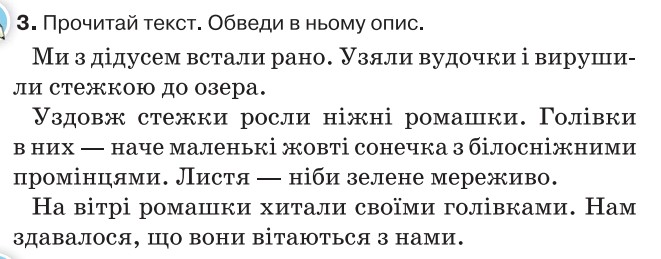 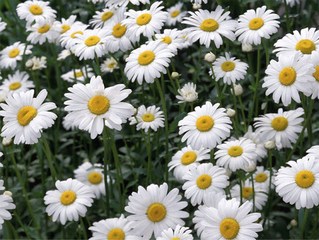 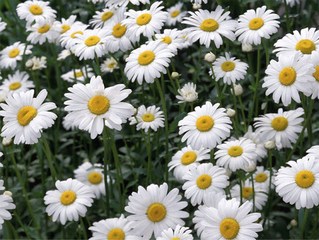 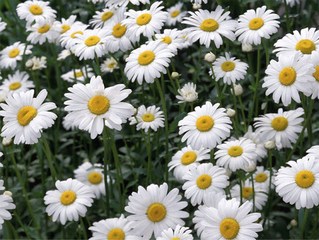 Сторінка
Ст 71
Рефлексія
Підсумок
Що називають текстом?
Як розміщуються речення в тексті?
 Про що повідомляє заголовок?
З яких частин складається текст?
Який текст називають «текст-розповідь», а який «текст-опис»?
Оціни свою роботу на уроці висловлюваннями диких і свійських тваринок
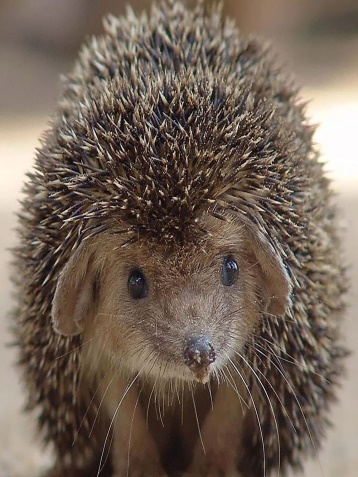 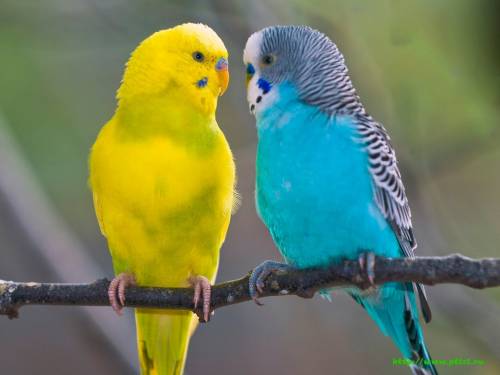 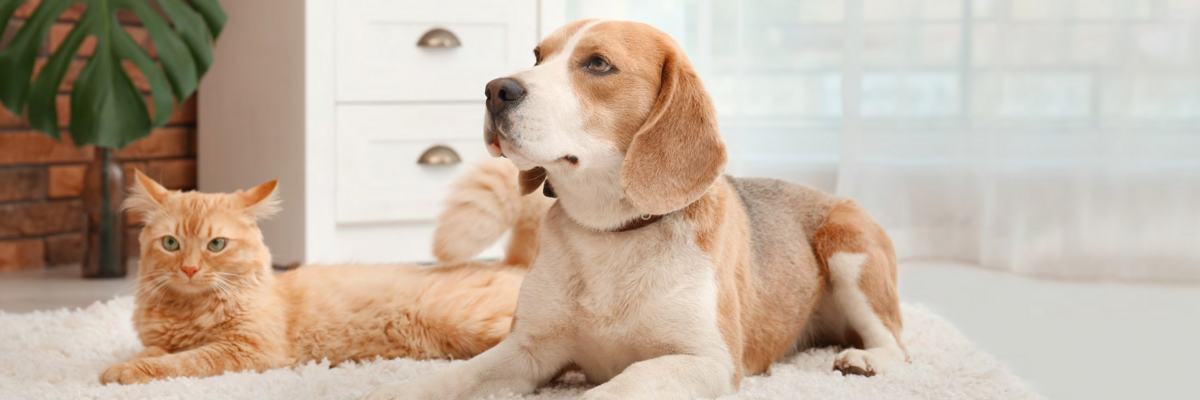 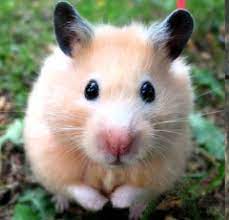 Урок пройшов непомітно
Здивувала інформація
Було цікаво
Завдання принесли втому
Для відкриття інтерактивного завдання натисніть на помаранчевий прямокутник
Відкрити онлайнове інтерактивне завдання